VODE NA KOPNU - TEKUĆICE
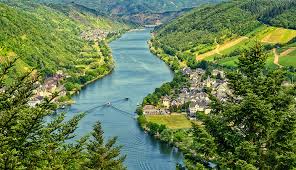 Kukas Bojana, prof.defektolog
TEKUĆICE SU SVE VODE KOJE TEKU ZEMLJINOM POVRŠINOM.
VEĆE TEKUĆICE SU RIJEKE, A MANJE TEKUĆICE SU POTOCI.
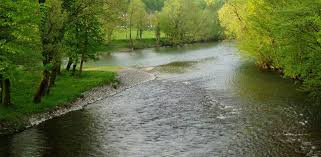 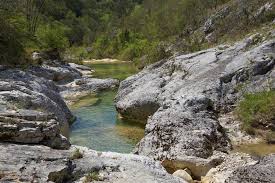 IZVOR
SVAKA RIJEKA ZAPOČINJE SVOJ TOK NA IZVORU.
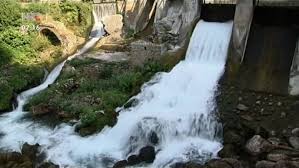 KORITO
KORITO JE UDUBLJENJE NA POVRŠINI ZEMLJE KOJIM TEČE VODA.
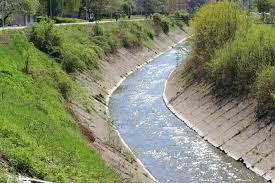 UŠĆE
UŠĆE JE MJESTO NA KOJEM SE RIJEKA ULIJEVA U MORE, JEZERO ILI DRUGU RIJEKU.
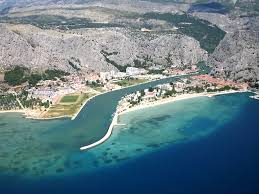 VODOSTAJ
RAZINA VODE U KORITU GOVORI KOLIKI JE VODOSTAJ RIJEKE.
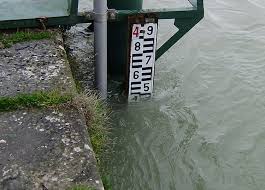 PRITOKE
PRITOKE SU MANJE RIJEKE KOJE SE ULIJEVAJU U VEĆU RIJEKU.
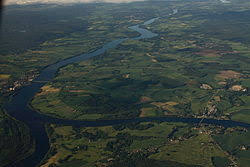 POREČJE
RIJEKA SA SVOJIM PRITOKAMA ČINI POREČJE.
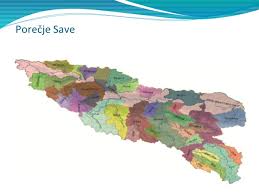 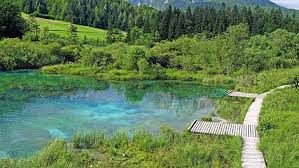 SLIJEV
SLIJEV JE PODRUČJE S KOJEG SVE VODE PRITJEČU PREMA NEKOM JEZERU ILI MORU.
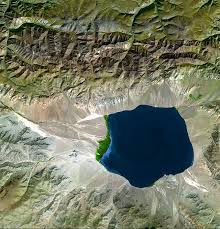 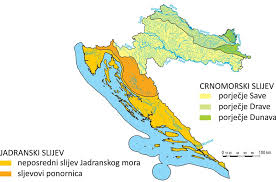 KUPA
KUPA JE NAJDULJA RIJEKA HRVATSKE KOJA IZVIRE I IMA UŠĆE NA TERITORIJU HRVATSKE-
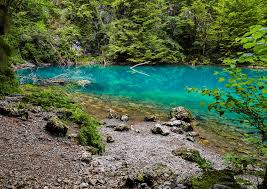 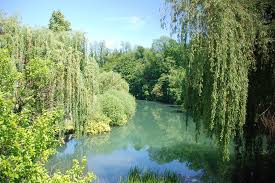 JADRANSKI SLIJEV
RIJEKA JADARANSKOG SLIJEVA SU: CETINA, KRKA, ZRMANJA,NERETVA I RAŠA.
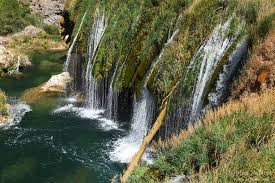 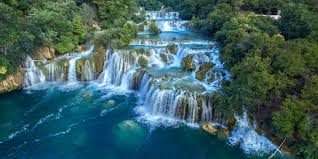 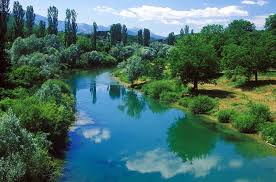 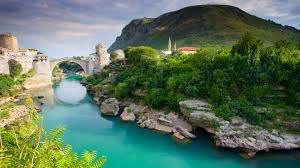 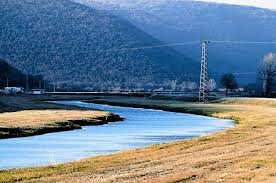 PONORNICE
PONORNICE SU RIJEKE KOJE NEMAJU TOK NA POVRŠINI VEĆ PONIRU I TEKU ISPOD ZEMLJINE POVRŠINE.
NAJPOZNATIJE NAŠE PONORNICE JESU RIJEKE GACKA, LIKA I KRBAVA-
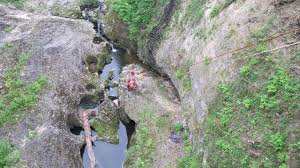 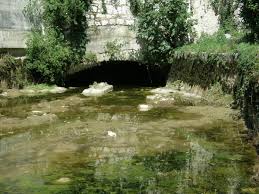 KORIST OD RIJEKA
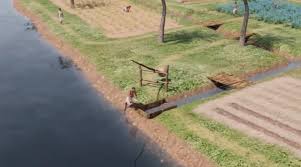 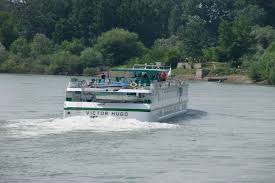 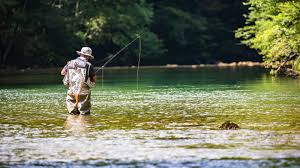 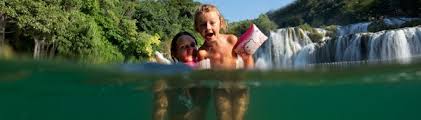 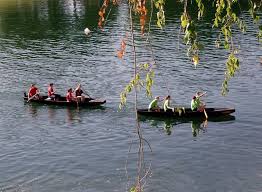 DOMAĆI URADAK
PROČITATI U UDŽBENIKU NASTAVNU JEDINICU – VODE NA KOPNU.
RIJEŠITI ZADANE ZADATKE U UDŽBENIKU.
ODGOVORITE NA SLIJEDEĆA PITANJA.
1.KAKO DIJELIMO VODU NA KOPNU?
2.NABROJI VODE TEKUĆICE !
3.NABROJI RIJEKE JADRANSKOG SLIJEVA!

Pitanja i odgovore napišite u bilježnicu.